Feature 1: Cities
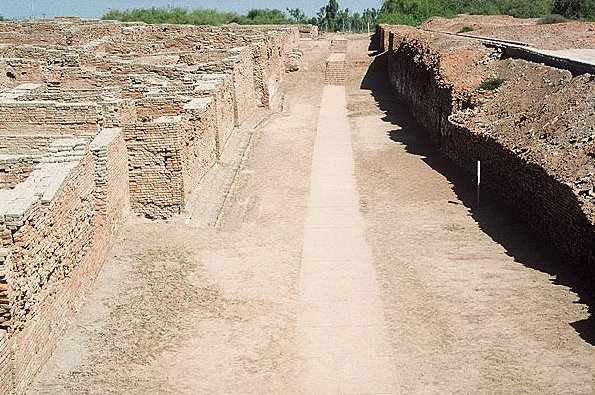 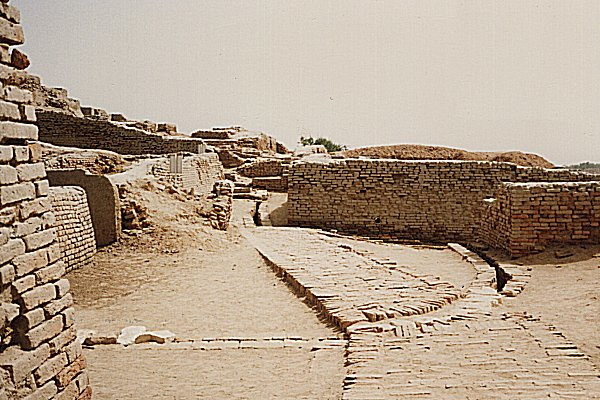 Example: Mohenjo-Daro (from Indus River Valley) 
-Gridded streets
-Sewage system
Feature 2: Art/Architecture
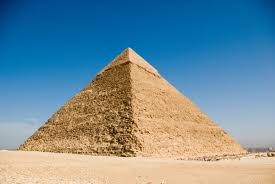 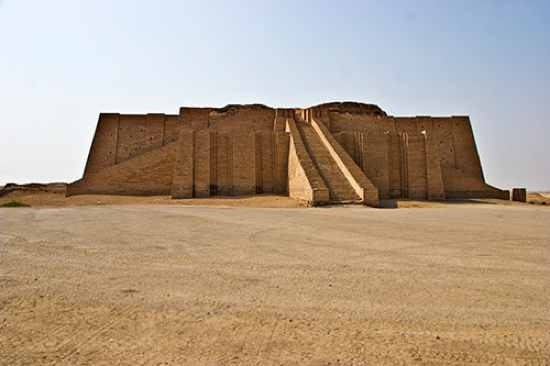 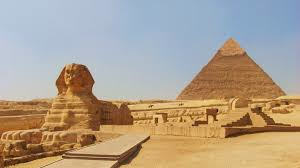 Example: Pyramids 
(from Egypt)
-Burial sites for royalty
Example: Ziggurats 
(from Mesopotamia) 
-In the centers of cities
Feature 3: Religions
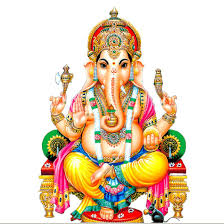 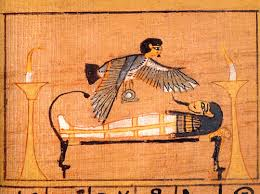 Definition
Not as organized as religions today, but most civilizations believed in some form of polytheism 
       (belief in many gods)
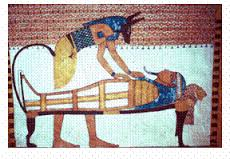 Feature 4: Governments
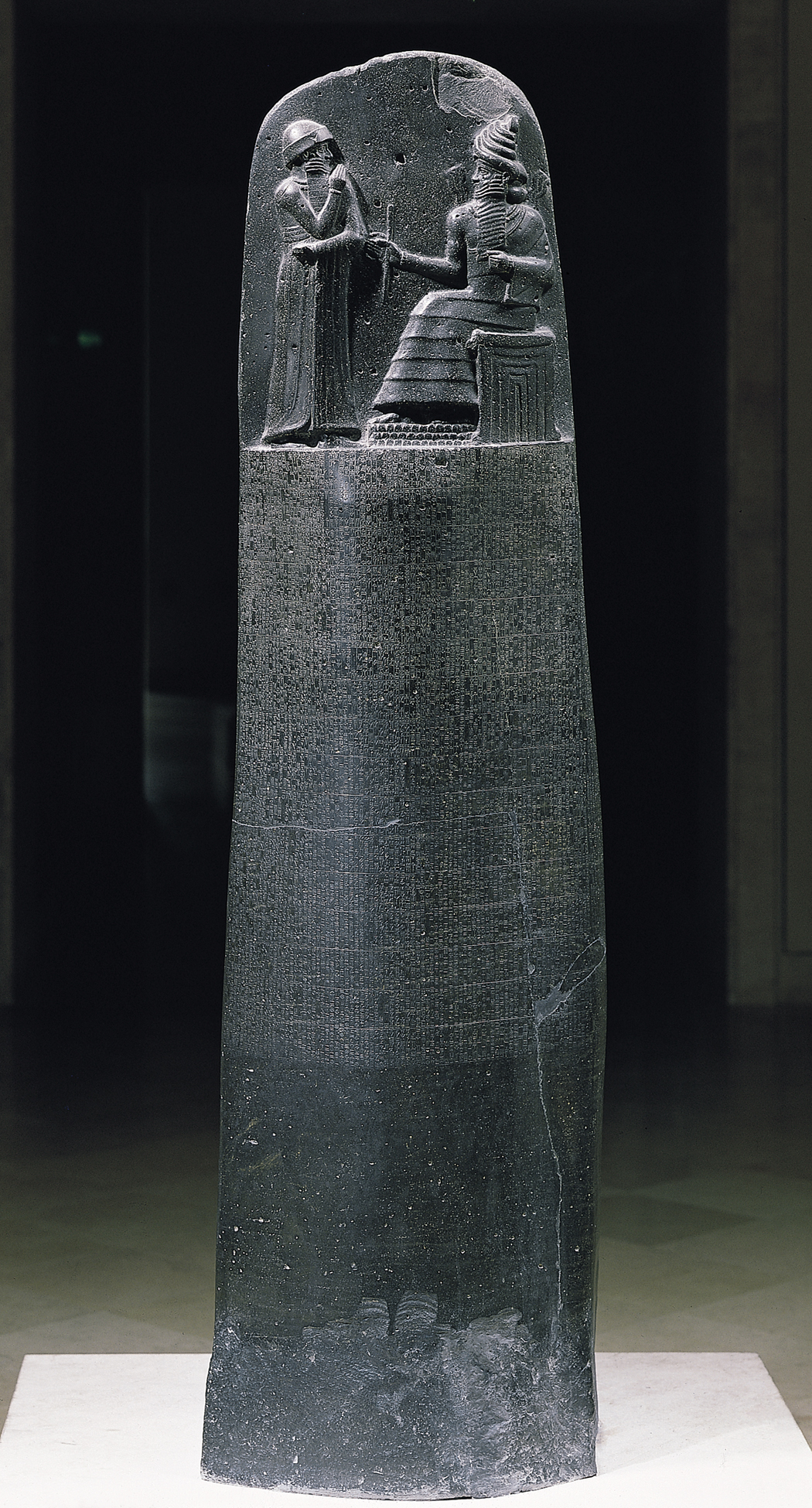 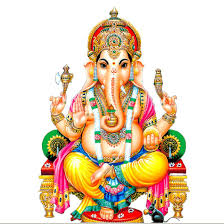 Example: Code of Hammurabi 
(From Mesopotamia)
-King Hammurabi placed these all over his kingdom
-Included laws like minimum wage, no incest, and the famous “eye for an eye” law.
Feature 5: Advanced Technology
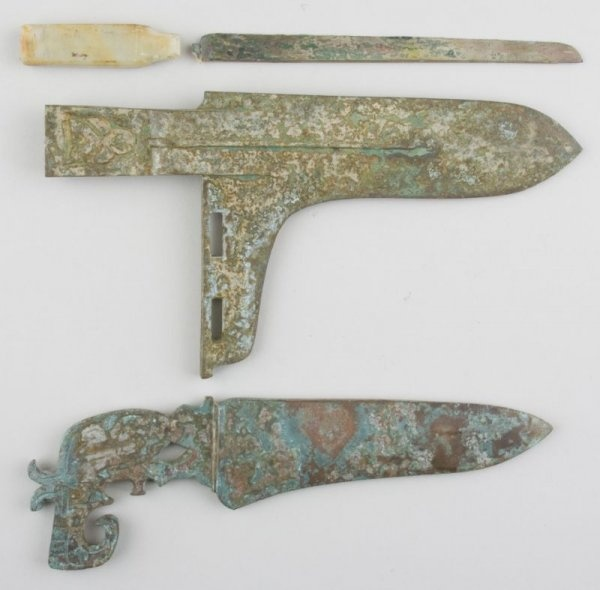 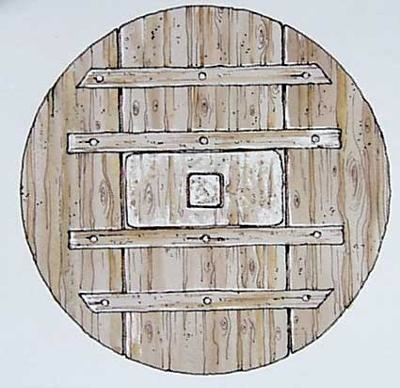 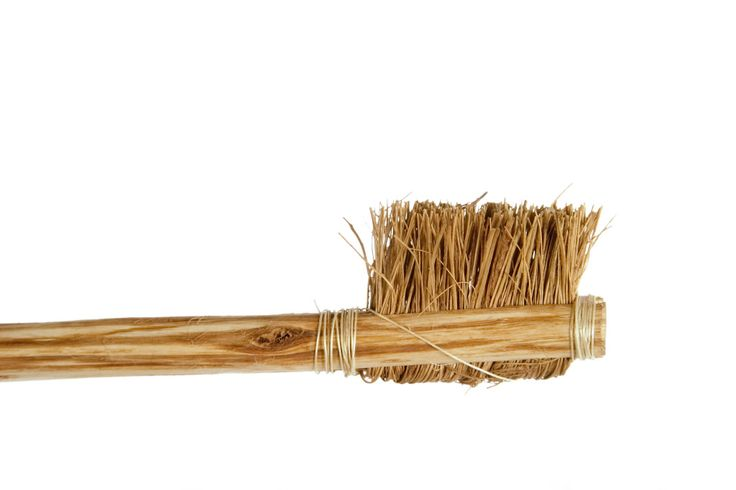 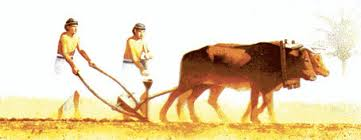 Example: toothbrushes & toothpaste
(From Egypt)
Example: the plow
(From Mesopotamia)
Example: the wheel
(From Mesopotamia).
Example: bronze tools & weapons
(From China)
Feature 6: Social Classes
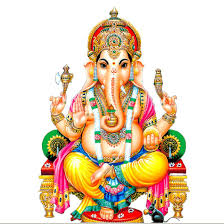 Definition: 
How people in society are divided
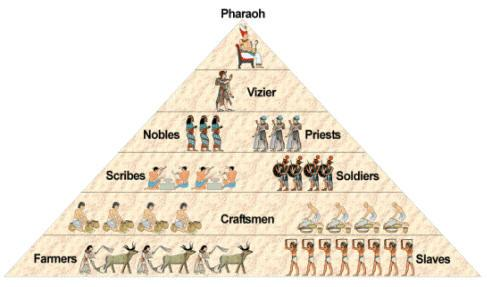 Feature 7: Job Specialization
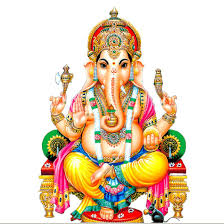 Definition: 
People begin doing specific tasks & jobs
(priests, warriors, farmers, artisans, traders, etc)
Feature 8: Writing Systems
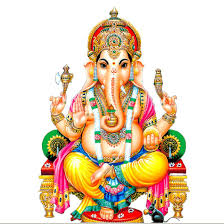 Example: Hieroglyphics 
(from Egypt)
Example: Cuneiform
(from Mesopotamia)
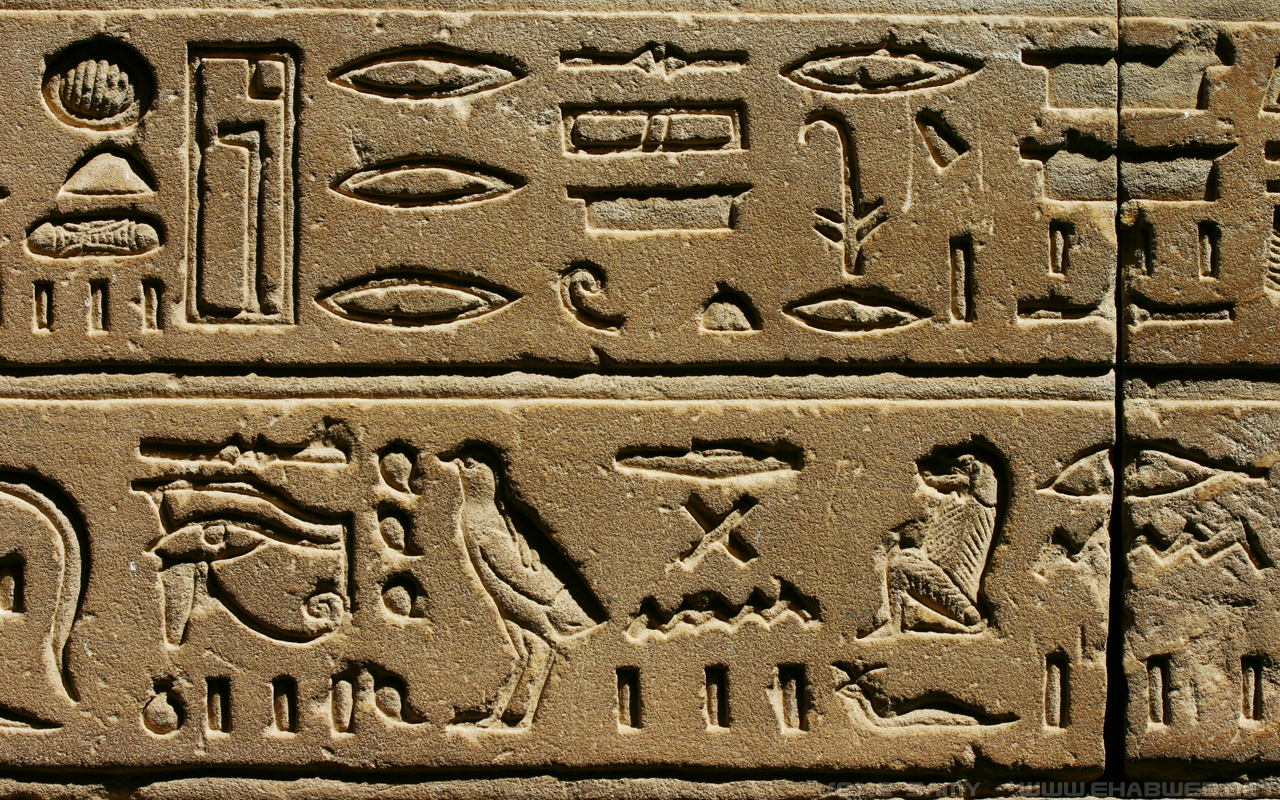 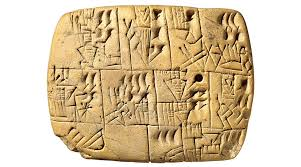 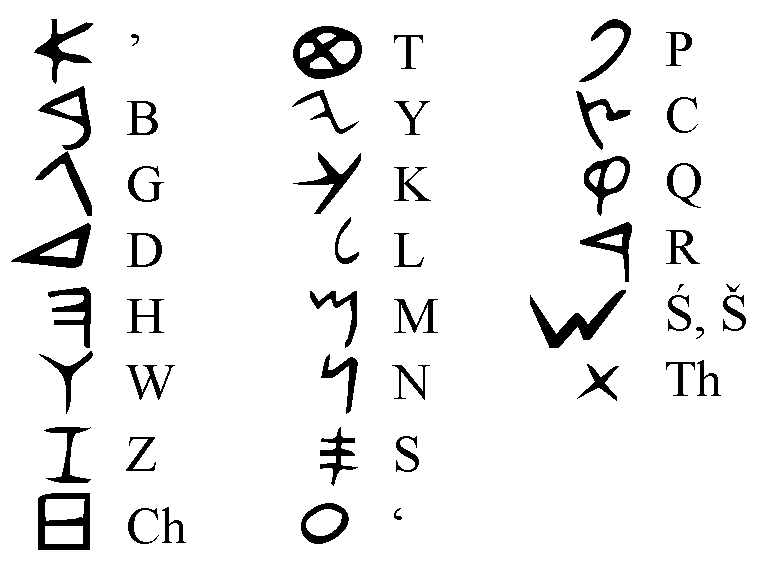 Example: Phoenician Alphabet (from Palestine)